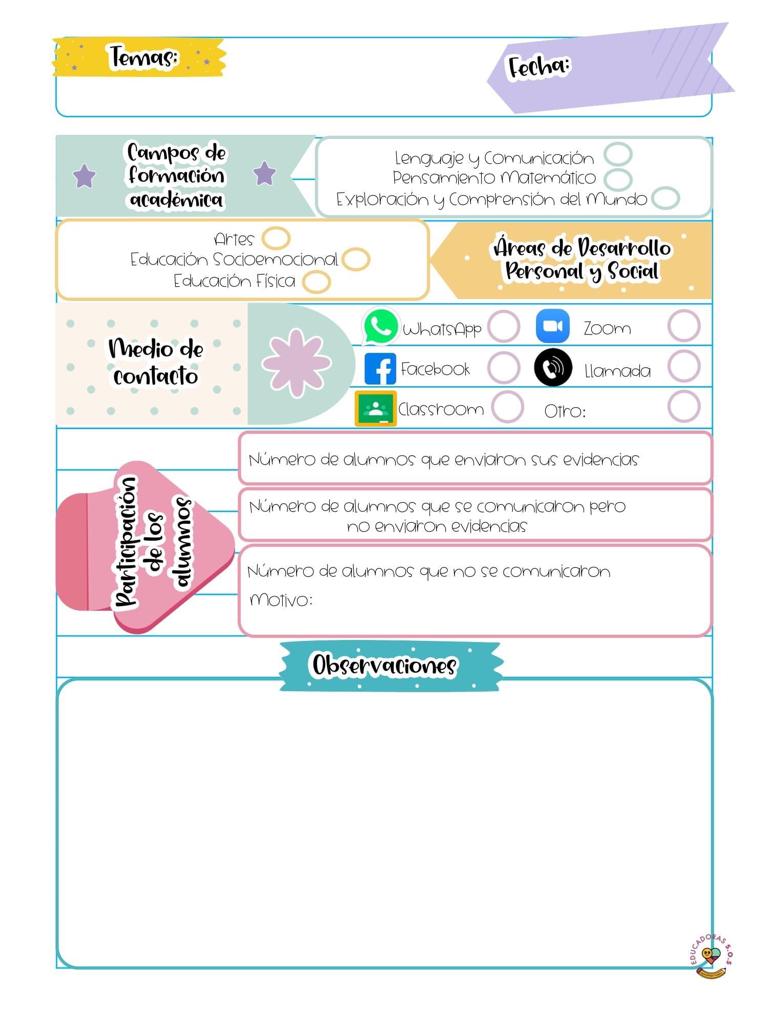 Datos
Datos
Jueves 8 de     octubre de 2020
J. N. “María L. Pérez de Arreola”
Gabriela Guadalupe Rodríguez Díaz
2° A
10
0
23
Falta de tiempo por parte de los padres de familia
Me siento muy satisfecha con mi intervención del día de hoy, considero que mi desempeño fue satisfactorio. 
Los alumnos se mostraron muy atentos, hubo un mejor manejo del micrófono por parte de los padres de familia, se obtuvo la participación del total de los niños que estuvieron presentes en clase, esto me permitió apreciar sus avances y evaluar los aprendizajes esperados, lo realicé nuevamente por medio de cuestionamientos y ejercicios. 
Considero que las consignas fueron claras, utilicé un lenguaje apto para el alumnado, llevaron a cabo las actividades correctamente y no hubo dudas.
En este día voy a rescatar el manejo de la tecnología, pues esto me permitió diseñar actividades más atractivas y efectivas para los alumnos. Sin duda volveré a implementar este tipo de actividades en los próximos días. 
Observé que aproximadamente la mitad de los niños que se conectan diariamente no ven la transmisión televisiva “Aprende en casa 2”, me propondré a elaborar una estrategia para motivarlos a que sigan la programación.
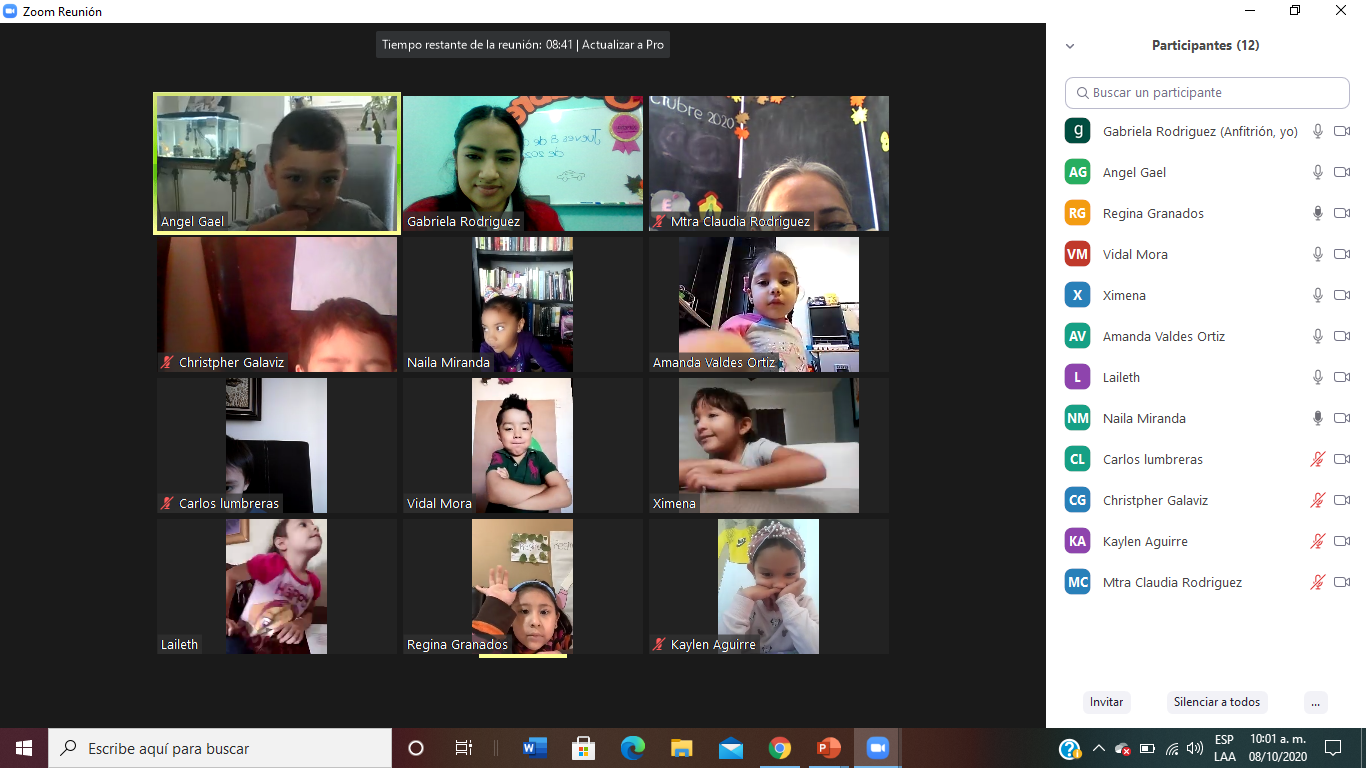 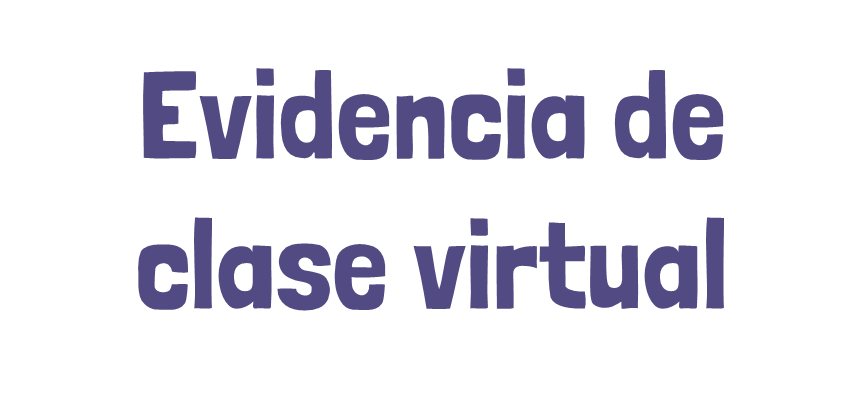